Brønderslev Forsyning A/S
Strategi 2023-2027
Opfølgning på strategi og fyrtårnsmål for året 2023
Foretaget maj 2024
Ledelsesrapportering 2023Status
Der er i 2023 vedtaget ny fireårig strategi og tre tilhørende masterplaner for datterselskaberne
Der er fremdrift og gode resultater på vores strategiske indsatsområder – som bl.a. afspejlet i nedenstående rapportering
Forsyningen har arbejdet med oplæg mhp. at overtage de borgernære affaldsopgaver fra Kommunen/Nordværk (afgørelse forventes i 2024)
Fokus på udvikling og vedligehold af kompetencer overalt i organisationen med øje for generationsskifteproblematik. Flere unge er ansat i årets løb
Der er udarbejdet og i bestyrelsen godkendt en strategi for digitalisering (ver. 1.0)
Der er gennemført væsentlige forbedringer i sikkerheden inden for IT og cyberrisks. Forberedelse af NI2-Compliance igangsat
Forsyningen har opsat yderligere solceller (400 kWp). I alt har vi en samlet effekt på 1.172 kWp. Årsproduktion 2023 var på 764 MWh.
Fortsat fokus på effektivisering og nytænkning af arbejdsgange herunder i forhold økonomisk regulering
2
Brønderslev Forsyning A/S
Ledelsesrapportering for 2023 - fortsatStatus
Samarbejde med naboforsyninger om bl.a. flis og vandforsyningsplanlægning 
Skitseprojekt for Brønderslev Vandværk er igangsat. VVM-projektet blev afleveret til kommunen kort efter nytåret 24
Reduktion af uvedkommende vand (reducere belastning af vandmiljø) – fortsat indsats, herunder digitalisering af data
BNBO og grundvandsbeskyttelse / opkøb af jord ved kildepladser – Indsatsen fortsættes omkring kildepladserne
Der er forhandlet med et lokalt vandværk og et lokalt varmeværk om overtagelse – ingen afgørelse i 2023
Der har ikke være større krisesituationer og alle miljømål er overholdt
Økonomi og takstniveau i alle selskaber er tilfredsstillende, om end salget i 2023 har været under budget for alle selskaber. Prislofterne for vand/spildevand er overholdt
3
Brønderslev Forsyning A/S
Opfølgning på Verdensmål 6:Rent vand til alle
Der har ingen tilfælde været med mikrobiologiske overskridelser 
BQ-målinger fortsættes
Vandtabet er bedre end målet med et årsgennemsnit på 3,9%.
Beskyttelsesindsatsen fortsættes med fokus på BNBO-indsats samt jordfordeling/-køb på kildeplads Nibstrup
4
Brønderslev Forsyning A/S
[Speaker Notes: Færdig]
Opfølgning på Verdensmål 7:Bæredygtig energi
Grøn del af el- og varmeproduktionen: 90,0%  
Energitabet i ledningsnettet: 20,5%
Vandtabet i varmenettet: 16,7 m³/døgn
Gns. returtemperatur (dec. 2022): 33,9 °C
Der er i alt opstillet nyt 400 kWp solcelleanlæg i 2023 (Varme A/S)
5
Brønderslev Forsyning A/S
Opfølgning på Verdensmål 13: Klimaindsats (cirkulær økonomi)
6
Brønderslev Forsyning A/S
Opfølgning på Verdensmål 14Livet i havet
Alle udledningskrav fra renseanlæg er overholdt 
Tilløbsfaktor for 2023 til alle renseanlæg: 4,1 og med faldende tendens. Målet er faktor 2,5.
Projektindsats vedr. minimering af uvedkommende vand
Projektindsats vedr. Power BI på pumpestationer
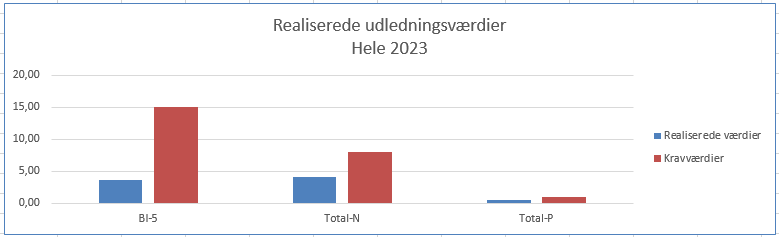 7
Brønderslev Forsyning A/S
[Speaker Notes: Færdig for 2023]
Opfølgning på Effektivisering og takster
Udvikling i omkostningsindeks har en faldende tendens efter korrektion for inflation. Der vil fra år til år være forskydninger på grund af nyansættelser, afskedigelser, særlige omkostninger etc. 
Prisniveauet for vores ydelser sammenlignet med øvrige forsyninger i Vendsyssel er lavere, også selvom satsen for spildevandsafledningen er sat op for 2023 og frem.
8
Brønderslev Forsyning A/S
Hvad vil vi arbejde med i 2024?
Færdiggøre og få godkendt VVM og plangrundlag for nyt vandværk
Gennemføre udbud af nyt vandværk 
Få grundvandspark ved Nibstrup endeligt på plads (jordkøb/bytte)
Idriftsætte ny varmepumpe på flisværket
Gennemføre NIS2-compliance arbejdet
Fusionere med et lille vandværk og et lille varmeværk
Afklare proces vedr. eventuel overtagelse af affaldsopgaven
Fortsætte arbejdet med generationsskifte i grupperne
9
Brønderslev Forsyning A/S
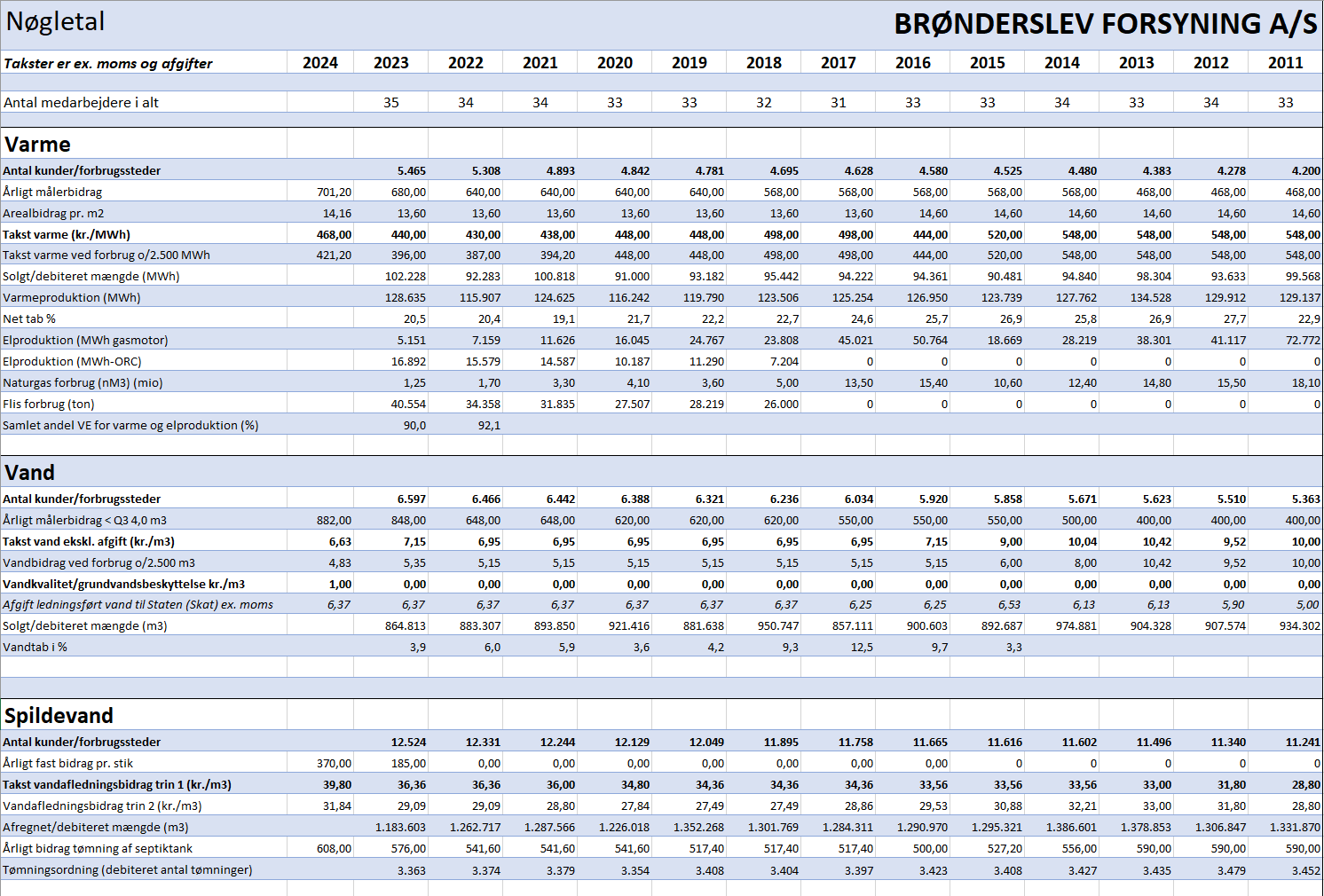 10
Brønderslev Forsyning A/S